Carrier Wide Area Networks (WANs)
Chapter 10
Panko and Panko
Business Data Networks and Security, 10th Edition, Global Edition
Copyright © 2015 Pearson Education, Ltd.
Copyright © 2015 Pearson Education, Ltd.
10-2
10.1: LANs versus WANs (and MANs)
Copyright © 2015 Pearson Education, Ltd.
10-3
10.1: LANs versus WANs (and MANs)
Copyright © 2015 Pearson Education, Ltd.
10-4
10.1: LANs versus WANs (and MANs)
Copyright © 2015 Pearson Education, Ltd.
10-5
10.1: LANs versus WANs (and MANs)
Copyright © 2015 Pearson Education, Ltd.
10-6
Corporate WANs
The Internet
Ubiquitous and inexpensive
Lacks the QoS requirements of organizations
Corporate WANs
Offer the required QoS
Much more expensive than the Internet to meet traffic engineering requirements
Mostly for transmission between a corporation’s sites
Copyright © 2015 Pearson Education, Ltd.
10-7
Copyright © 2015 Pearson Education, Ltd.
10-8
10.3: Basic WAN Components
(CPE)
(CPE)
(Access Link)
Copyright © 2015 Pearson Education, Ltd.
10-9
10.4: The Public Switched Telephone Network (PSTN)
See Page 370
https://en.wikipedia.org/wiki/PSTN_network_topology
Copyright © 2015 Pearson Education, Ltd.
10-10
10.4: The Public Switched Telephone Network (PSTN)
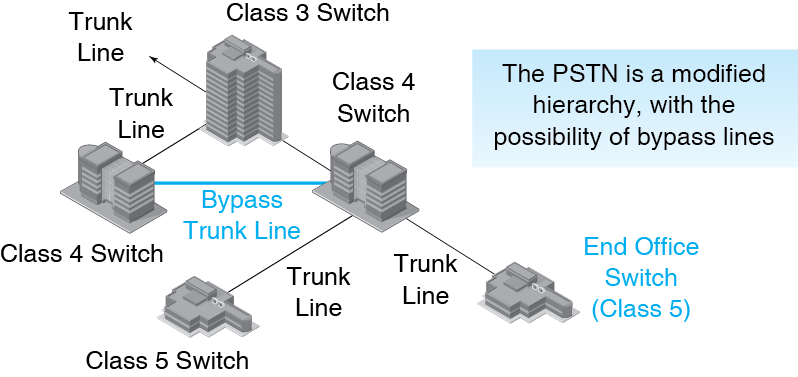 Copyright © 2015 Pearson Education, Ltd.
10-11
10.5: Asymmetric Digital Subscriber Line (ADSL)
The local loop brings a 1-pair voice grade UTP line to every household
Not designed to carry data
ADSL uses advanced technology to deliver data over these 1-pair VG lines
The lines are already installed, so there is no need to run a new line to the subscriber
This makes ADSL inexpensive
Copyright © 2015 Pearson Education, Ltd.
10-12
10.5: Asymmetric Digital Subscriber Line (DSL) Service for Residences
Copyright © 2015 Pearson Education, Ltd.
10-13
10.5: Asymmetric Digital Subscriber Line (DSL) Service for Residences
Copyright © 2015 Pearson Education, Ltd.
10-14
10.5: Asymmetric Digital Subscriber Line (DSL) Service for Residences
DSLAM = DSL Access Multiplexer
Copyright © 2015 Pearson Education, Ltd.
10-15
Cable Modem Service
Coaxial cable service was created to bring television to homes that had poor over-the- air reception
Now also offers two-way data service called cable modem service
Popular in the United States
Not popular in most countries
Copyright © 2015 Pearson Education, Ltd.
10-16
10.7: Coaxial Cable
Two conductors: central wire and coaxial ring
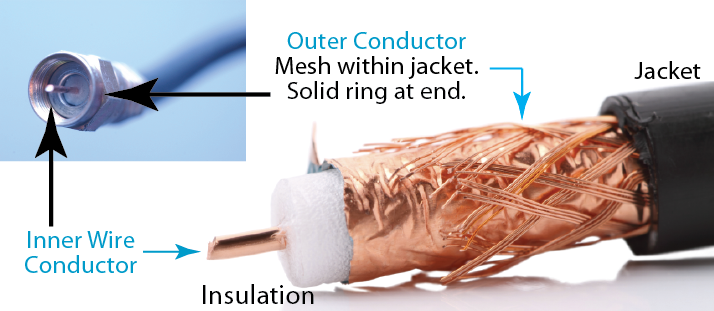 Copyright © 2015 Pearson Education, Ltd.
10-17
10.6: Cable Modem Service
5
1
6
3
7
8
4
2
Copyright © 2015 Pearson Education, Ltd.
10-18
10.6: Cable Modem Service
Copyright © 2015 Pearson Education, Ltd.
10-19
ADSL versus Cable Modem Service
In general …
Cable modem service offers somewhat faster individual throughput at a somewhat higher cost.
ADSL service offers somewhat slower individual throughput at a somewhat lower cost.
Copyright © 2015 Pearson Education, Ltd.
10-20
Cellular Telephone Service
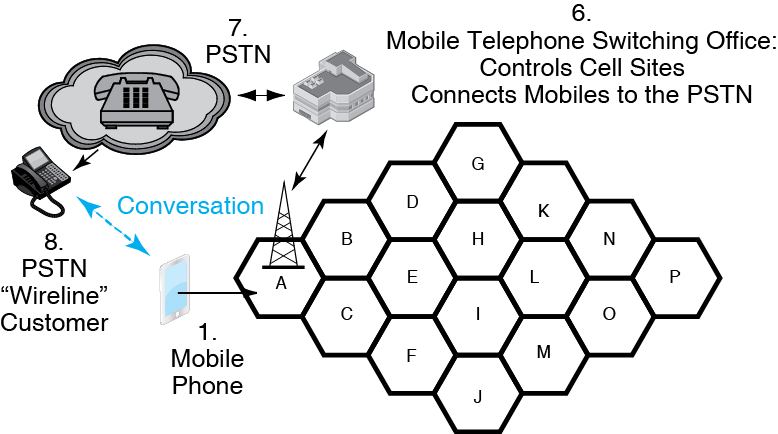 3. Cellsite
2. Cell
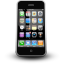 5. Handoff
4. Channel Reuse
10-21
10.8: Cellular Telephone Service
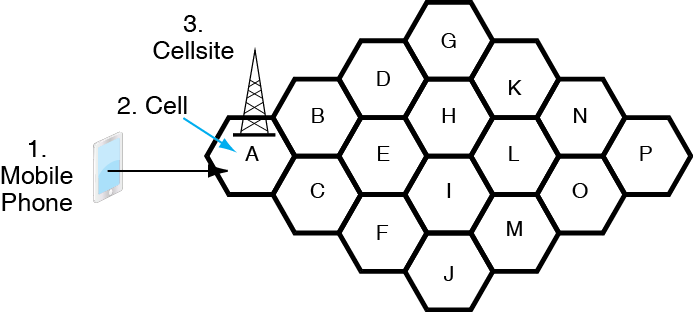 Note that a cell is a geographical region while a cellsite is a building with cellular equipment
Copyright © 2015 Pearson Education, Ltd.
10-22
10.8: Cellular Telephone Service
4.
A channel can be reused in multiple cells.
The carrier can serve more customers.
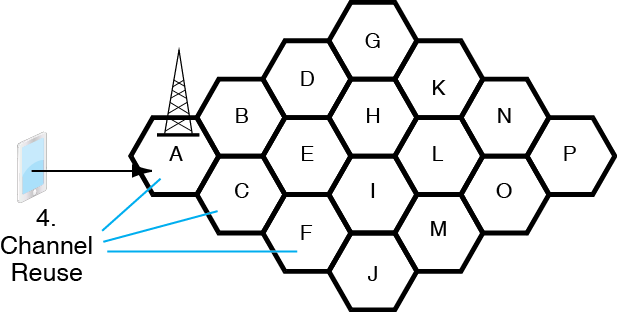 Copyright © 2015 Pearson Education, Ltd.
10-23
Cellular Technology
Channel Reuse
The same channel can be used in multiple cells.
This allows subscribers in different sites to use the same channel.
Consequently, the carrier can serve multiple customers per channel.
This is the reason for using cells
(Having multiple access points in an 802.11 Building WLAN serves the same purpose)
Copyright © 2015 Pearson Education, Ltd.
10-24
Cellular Technology
Channel Reuse
Example without channel reuse: 
If 500 channels, only 500 simultaneous subscribers can be served in the entire system.
Example with channel reuse in each cell
500 channels
100 cells
Can serve 50,000 simultaneous subscribers
Copyright © 2015 Pearson Education, Ltd.
10-25
10.8: Cellular Technology
If you travel between cells, you will be handed off to a new cell site in the new cell (P)
5. Handoff
Copyright © 2015 Pearson Education, Ltd.
10-26
10.8: Cellular Telephony
Placing a call from a mobile phone to a wireline customer.
(Or vice versa)
Copyright © 2015 Pearson Education, Ltd.
10-27
10.9: Cellsite for Mobile Telephones
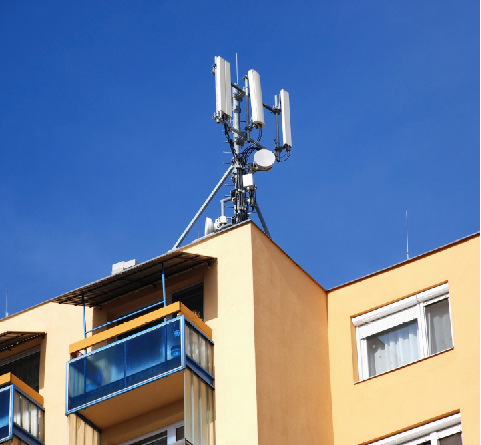 Cellular
Antennas
Point-to-Point Microwave
Antenna to MTSO
Cellsite
Copyright © 2015 Pearson Education, Ltd.
10-28
10.10: Cellular Data Speeds
Speeds
Early cellular systems were limited to about 20 kbps
Today, most carriers give peak download speeds of 5 to 10 Mbps with the best giving 15 to 20 Mbps
100 Mbps is on the horizon
Nearly all carriers now use LTE (long-term evolution) technology
Copyright © 2015 Pearson Education, Ltd.
10-29
10.10: Cellular Data Speeds
LTE Advanced
The next generation of LTE
Currently, speeds are required to be 3 Gbps downstream, half of that upstream
3G, 4G, and 5G
The ITU creates definitions of generations
Marketers are using the terms in a meaningless manner
Copyright © 2015 Pearson Education, Ltd.
10-30
10.10: Cellular Data Speeds
Throughput Differs Widely from Rated Speeds
There is extensive overhead in cellular transmission. The data transmission rate is always less than the bit transmission rate.
If the user is riding in a car, throughput will fall.
If more customers use a cellsite, the cellsite may have to decrease the transmission speed to each.
In particular, speed will depend on the time of day.
Copyright © 2015 Pearson Education, Ltd.
10-31
10.10: Cellular Data Speeds
Throughput Differs Widely from Rated Speeds
If the user travels into an area with an overloaded cellsite, speed will be lower.
At greater distances from a cellsite, speed falls, just as in Wi-Fi.
Weakened signal strength caused by transmission through buildings will also reduce speed.
Copyright © 2015 Pearson Education, Ltd.
10-32
Copyright © 2015 Pearson Education, Ltd.
10-33
10.3: Basic WAN Components and Business Uses
(CPE)
(CPE)
(Access Link)
Copyright © 2015 Pearson Education, Ltd.
10-34
10.11: Wired Carrier WANs for Business
Corporations need to connect their sites with high-quality transmission networks with better QoS than the Internet
Copyright © 2015 Pearson Education, Ltd.
10-35
Wired Carrier WAN Core Technologies
https://www.cht.com.tw/home/enterprise
Leased Lines
Layer 1
Access lines
Leased line networks
Carrier Ethernet
Layer 2
Extends site Ethernet LANs to the corporation
Multiprotocol Label Switching (MPLS)
Layer 3
Strong traffic engineering for high QoS
Copyright © 2015 Pearson Education, Ltd.
10-36
10.11: Wired Carrier WANs for Business
E
A
D
專線
B
F
C
A lease line is also used from a company to the ISP'snearest location, called a point of presence (POP).
Copyright © 2015 Pearson Education, Ltd.
10-37
10.12: Access Lines vs Leased Lines
Each customer site must have a CSU/DSU interface to the telephone network.
Trunk
Line
Trunk
Line
CSU/DSU : 
Channel Service Unit / Data Service Unit
Copyright © 2015 Pearson Education, Ltd.
10-38
10.13: Leased Line Data Network
Copyright © 2015 Pearson Education, Ltd.
10-39
10.13: Leased Line Data Network
Copyright © 2015 Pearson Education, Ltd.
10-40
10.14: Leased Line Speeds
Copyright © 2015 Pearson Education, Ltd.
10-41
10.14: Leased Line Speeds
Copyright © 2015 Pearson Education, Ltd.
10-42
10.14: Leased Line Speeds
T1*, E1*
Often offer synchronous DSL over existing 1-pair VG UTP rather than offering traditional T1 and E1 service over 2-pair data grade UTP, which must be pulled to the customer’s premises.
Copyright © 2015 Pearson Education, Ltd.
10-43
10.14: Leased Line Speeds
Fractional T1 speeds are often offered by carriers. These typically include some subset of the speeds 128 kbps, 256 kbps, 384 kbps, 512 kbps, and 768 kbps.
T1 and E1 lines can be bonded to provide double, triple, or quadruple the capacity of a single line
Copyright © 2015 Pearson Education, Ltd.
10-44
10.14: Leased Line Speeds
Above 50 Mbps, transmission lines are standardized
Copyright © 2015 Pearson Education, Ltd.
10-45
https://www.cht.com.tw/home/enterprise/hinet/hinet-line/domestic-circuit
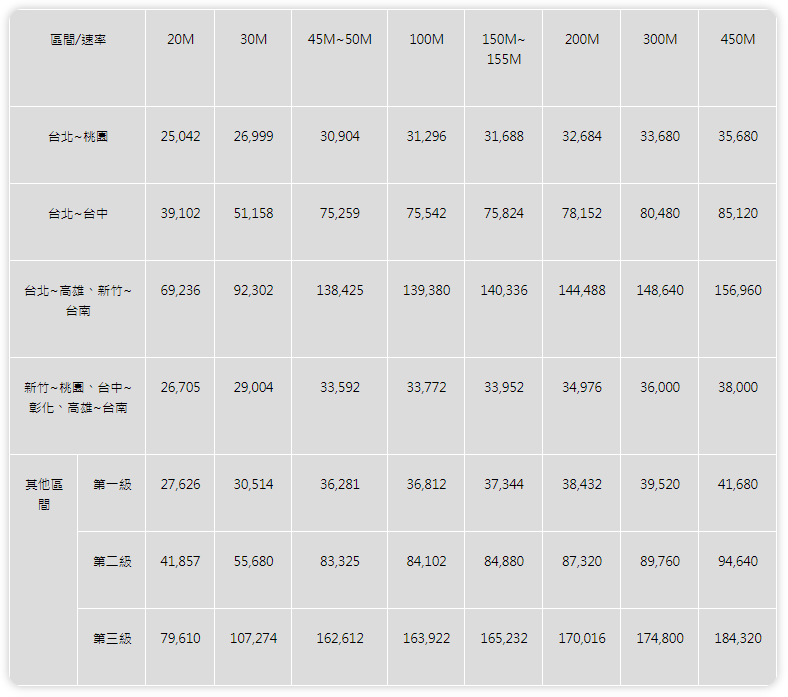 中華電信
長途數據電路
月租費
Copyright © 2015 Pearson Education, Ltd.
10-46
10.15: Public Switched Data Network (PSDN)
Copyright © 2015 Pearson Education, Ltd.
10-47
10.15: Public Switched Data Network (PSDN)
Switched (Layer 2) Technology
Carrier Ethernet
Yes, Ethernet
Historical PSDN technologies
Dead or dying
Frame Relay
ATM (Asynchronous Transfer Mode)
Copyright © 2015 Pearson Education, Ltd.
10-48
10.16: Carrier Ethernet PSDN Services
E-Line service is like having a leased line
Copyright © 2015 Pearson Education, Ltd.
10-49
10.16: Carrier Ethernet PSDN Services
E-LAN service extends site Ethernet LANs to cover multiple sites
Copyright © 2015 Pearson Education, Ltd.
10-50
10.17: Carrier Ethernet Attractions
Low cost
Familiarity of the technology for the firm’s networking staff
High speeds are available
Speed agility: Increases in speed can be provisioned rapidly
Quality of service
Security
Copyright © 2015 Pearson Education, Ltd.
10-51
Multiprotocol Label Switching
Routers route each packet individually, going through the three steps we saw in the last chapter.
Even if the next packet is going to the same destination IP address, the router will go through all three steps.
This consumes a great deal of  processing power per packet.
This makes traditional routing expensive.
Copyright © 2015 Pearson Education, Ltd.
10-52
Multiprotocol Label Switching
MPLS addresses this issue.
Routers identify the best route for a range of IP addresses before sending data.
That route is given a label number.
Each packet in a stream gets a label with this label number.
Routers do only a quick table lookup per packet.
Table lookups require little processing power.
So multiprotocol label switching is much less expensive than traditional routing.
Copyright © 2015 Pearson Education, Ltd.
10-53
10.18: Multiprotocol Label Switching (MPLS)
Copyright © 2015 Pearson Education, Ltd.
10-54
10.18: Multiprotocol Label Switching (MPLS)
Label Number is 123
Copyright © 2015 Pearson Education, Ltd.
10-55
10.18: MPLS
Label sits between the frame header and the IP packet header.
IP Packet
Header
MPLS Label
Frame Header
Copyright © 2015 Pearson Education, Ltd.
10-56
10.18: Multiprotocol Label Switching (MPLS)
Router 3 sends the packet out through Interface 1
Copyright © 2015 Pearson Education, Ltd.
10-57
10.18: Multiprotocol Label Switching (MPLS)
Copyright © 2015 Pearson Education, Ltd.
10-58
10.18: Multiprotocol Label Switching (MPLS)
Copyright © 2015 Pearson Education, Ltd.
10-59